Организационно-содержательная структура урока истории, его подготовка и целеполагание
Занятие школы молодого учителя истории
Инструктивно – методическое совещание
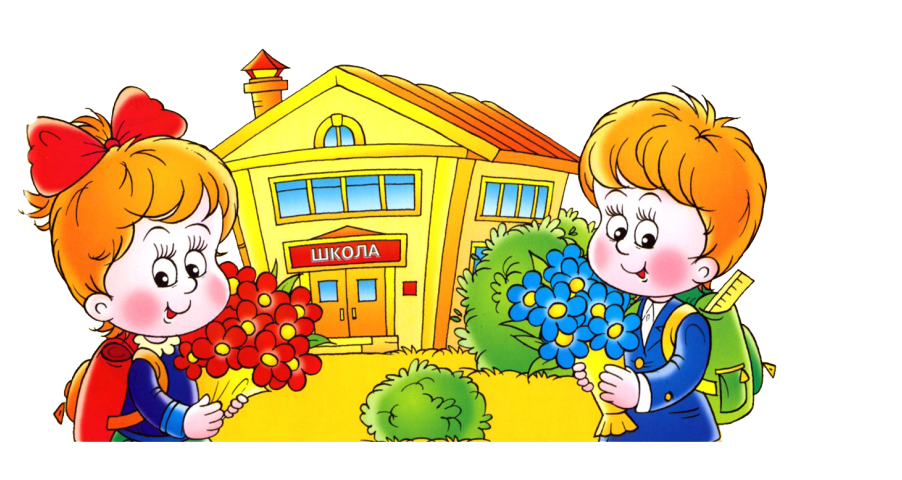 «Школа – не здание, не кабинеты, не образцовая наглядная агитация.
Школа – это возвышенный дух, мечта, идея,
которые увлекают сразу троих – ребенка, учителя, родителя –
и тут же реализуются.
Если их нет, значит то не школа, а обычная бухгалтерия,
где приходят и уходят по звонку,
зарабатывают – кто деньги, кто оценки
и считают дни до отпуска
и минуты до очередного звонка…
Учитель призван реализовывать мечты детей…»
Д. Лихачев
«Учительство- это искусство. Труд не менее творческий , чем труд писателя или композитора, но более тяжелый и ответственный»
Д. Лихачев
Быть учителем.. Что это значит?
Стойким быть, невозможно иначе.
Быть активным, гореть и творить.
Не моралью, а делом учить.
Быть учителем.. Что это значит?
Детям другом быть , не иначе!
Быть помощником в поиске знаний.
Быть опорой в их начинаньях.
Я- учитель!. А что это значит?
Предо мною одна лишь задача:
Подготовить , собрав багаж знаний,
Не ЦТ сдать, а жизни экзамен!
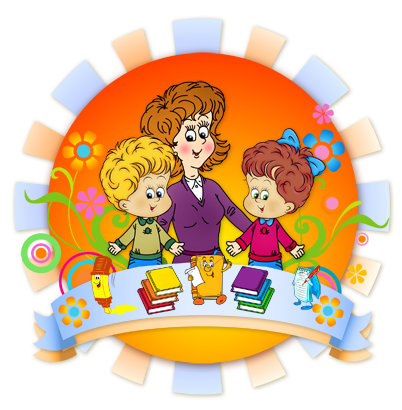 Тренинг «Связующая нить»
Цель занятия 

Ознакомление учителей с особенностями преподавания истории и обществоведения в 2013/2014учебном году, определение общих подходов к обеспечению качества обучения
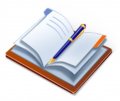 План проведения
Научно-теоретический блок 
1 Нормативное    правовое обеспечение образовательного  процесса: Кодекс об образовании,  концепция, стандарты и программы, ИМП, программы  факультативных  занятий  по истории и обществоведению .
               Учебно-методический блок 
 1.Этапы современного учебного занятия (мотивационно-ориентационный, организационно- и деятельностно-познавательный, контрольно-оценочный,рефлексивный) и их основное содержание
Практический блок
1.Диагностика запросов молодых педагогов
2.Обсуждение методических рекомендаций
« Советы молодому специалисту по подготовке к уроку»
  Домашнее задание:

 Всем молодым специалистам изучить нормативное правовое и учебно- методическое обеспечение образовательного процесса по истории и обществоведению в 2013/2014 учебном году
Научно-теоретический блок 
 
 Нормативное    правовое обеспечение образовательного  процесса: 
Кодекс об образовании 
Концепция 
стандарты и программы 
ИМП 
программы  факультативных  занятий  по истории и обществоведению
Методические рекомендации по формированию культуры устной и письменной речи
ПРОФЕССИОНАЛЬНЫЙ ПОРТРЕТ СОВРЕМЕННОГО УЧИТЕЛЯТребования к профессиональному труду учителя, представленные в нормативных документах по аттестации педагогических работников
Кодекс об образовании Принят Палатой представителей	2 декабря 2010 годаОдобрен Советом Республики	22 декабря 2010 года
Основной формой организации образовательного процесса при реализации образовательных программ общего среднего образования является учебное занятие: урок, наблюдение, экскурсия и иное занятие.  Дополнительно проводятся факультативные, стимулирующие, поддерживающие занятия,   
Факультативные занятия — занятия, направленные на повышение у обучающихся интереса к изучаемым учебным предметам, углубление их содержания, активизацию познавательной деятельности, интеллекту­альное, духовное и физическое развитие, подготовку к самостоятельному жизненному выбору, началу трудовой деятельности и продолжению образования.
Стимулирующие занятия — занятия, направленные на развитие творческих способностей одаренных и талантливых учащихся.
Поддерживающие занятия — занятия, направленные на преодоление трудностей в изучении учебных предметов (отдельных тем учебных программ по учебным предметам) учащимися, получающими общее среднее образование в очной форме получения образования
Статья 164-165.	Текущая и промежуточная и итоговая и аттестация учащихся при освоении содержания образовательных программ общего среднего образования
1. Текущая аттестация проводится на учебных занятиях с выставлением отметок.
2. Промежуточная аттестация выражается в выставлении отметок за четверть с учетом результатов текущей аттестации.
3. Результаты текущей и промежуточной аттестации учащихся,  оцениваются отметками в баллах по десятибалльной шкале, в том числе отметкой 0 (ноль) баллов,   Положительными являются отметки от 1 (одного) до 10 (десяти) баллов 
Комментарий. Официально закреплена 10-балльная шкала оценивания знаний, в которой положительными являются отметки 1-10 баллов. Отметка 0 (ноль) выставляется учащимся при отсутствии результатов учебной деятельности.
7. Результаты итоговой аттестации учащихся оцениваются отметками в баллах по десятибалльной шкале, в том числе отметкой 0 (ноль) баллов,
Концепция и стандарты
Цели и задачи исторического образования
 Овладение учащимися систематизированными знаниями о мировом историческом процессе и формирование представлений о месте в нём Беларуси, приобщение учащихся к достижениям отечественной и мировой культуры, воспитание социально активной и творческой личности, гражданина и патриота Отечества.
 Задачи:
– осмысление учащимися знаний об историческом процессе, необходимых для анализа современного этапа развития общества и прогнозирования собственной жизнедеятельности;
– осознание самоценности и уникальности культур народов мира;
– выработка ценностных ориентаций и личностных убеждений учащихся на основе идей гуманизма и патриотизма, принципов гражданского общества и правового государства.
На уровне общего базового образования средствами учебного предмета «Всемирная история. История Беларуси» формируется
национальная идентичность
историческая память
национальное самосознание
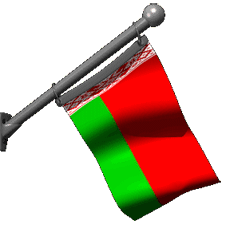 Основные функции и исходные принципы обновления содержания исторического образования
Историческое образование призвано обеспечивать реализацию следующих функций образовательного процесса: 
– историко-познавательная, связанная с овладением школьниками определёнными основами научных знаний о важнейших тенденциях и  закономерностях исторического развития общества во всём его многообразии и противоречивости;
– обучающая, ориентированная на овладение учащимися общеучебными и специальными историческими способами деятельности;
– развивающая, которая предусматривает формирование наглядно-образного и вербально-логического типов мышления, необходимых для преобразующей и творческой познавательной деятельности в условиях социальных трансформаций;
– ценностно-мировоззренческая, способствующая социализации личности, ответственной за свои действия перед обществом и государством, и направленная на формирование активной жизненной позиции.
Принципы  обучения
принцип методологического плюрализма
    	 принцип научной объективности
	принцип историзма   
     	принцип ведущей роли теоретических знаний
    	 принцип сочетания формализованных (конкретные исторические события,  их время, место, участники, понятийно-терминологический аппарат, устоявшиеся теоретические положения) и неформализованных (субъективные суждения, мнения, оценки, версии) исторических знаний
    	 принцип междисциплинарности
     	принцип культурно-исторической среды
	принцип систематичности и преемственности между ступенями обучения истории в начальной, базовой и средней школе; 
	 принцип доступности  
	 принцип изучения истории Беларуси в контексте региональной и всемирной истории.
При оценке результатов учебной деятельности учащихся учитывается характер допущенных ошибок: существенных и несущественных.
К категории существенных ошибок относятся: ошибки в основном фактологическом и теоретическом материале, неправильное использование терминологии, замена существенных признаков характеризуемых явлений, процессов несущественными; неверное понимание причинно-следственных связей; неправильное выполнение предусмотренных заданием способов деятельности; неумение использовать различные источники исторической информации; противоречия в ответе.
К категории несущественных ошибок относятся: погрешности изложения, не ведущие к искажению содержания; непоследовательное изложение; небрежное выполнение записей, стилистические погрешности в ответе; неправильное написание терминов.
Количество баллов за выполнение задания снижается на 10 и 50 %, если в нём допущены соответственно несущественная и существенная ошибки.
Методические рекомендации по формированию культуры устной и письменной речи
Асноўнымi вiдамi работ вучняў на вучэбных занятках ва ўстанове адукацыі і дома з’яўляюцца навучальныя работы, якія выконваюцца ў пісьмовай форме (далей – навучальныя работы)
пісьмовыя адказы на пытанні, змешчаныя ў падручніках, вучэбных дапаможніках, дыдактычных матэрыялах,  
складанне планаў-канспектаў, апорных схем, аналітычных і абагульняльных табліц, дыяграм, схем,  
заданні з выкарыстаннем насценных і контурных карт, атласаў
неабходна мець па прадметах  ”Сусветная гісторыя“, ”Гісторыя Беларусі“, ”Грамадазнаўства“,  – 1 сшытак для навучальных работ
выкарыстанне рабочых сшыткаў, апорных канспектаў на друкаванай аснове з’яўляецца неабавязковым.
Пры выкананні розных відаў работ вучні павінны захоўваць чырвоны радок, пісаць ад самага пачатку і да самага канца радка, пры неабходнасці падзяляючы словы для пераносу. Усе запiсы ў сшытках робяцца шарыкавай ручкай з пастай сіняга або фіялетавага колеру (па рашэнні ўстановы адукацыі) акуратна, разборлiвым почыркам, выпраўленні памылковага напісання на правільнае выконваюцца без выкарыстання карэктара. 
класах дата выканання навучальнай або кантрольнай работы запiсваецца лiчбамi на палях сшыткаў  
Напрыклад:
01.09.2013
пры выкананні навучальных работ словы ”Класная работа“ не пішуцца, а адразу запісваецца тэма вучэбных заняткаў па сярэдзіне таго ж радка, на якім запісана дата выканання навучальнай работы.
Этапы современного учебного занятия
мотивационно-ориентационный 
 организационно- и деятельностно-познавательный 
 контрольно-оценочный
рефлексивный                                       
                             Чтобы быть хорошим преподавателем,
Нужно любить то, что преподаешь,
И любить тех, кому преподаешь.
                              В.Ключевский
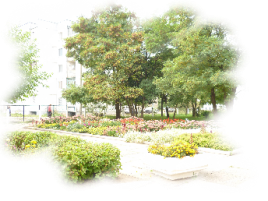 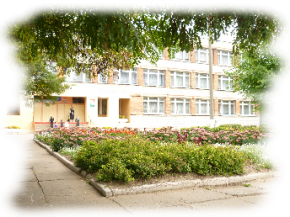 Мотивация – интерес

 Привлекательная цель
 Удивляй
Отсроченная отгадка  
Прием «Веришь – не веришь» 
“Лови ошибку”  
Игра «Да- нетка»
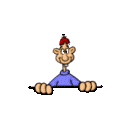 Целеполагание
Цель – прогнозируемый учителем результат, который должен быть достигнут к концу урока 
цель должна быть
а) четкой  б) понятной  в) достижимой 
 г) проверяемой д) конкретной 
 
обучающая  
 развивающая 
 воспитательная
Примеры формулировки обучающей цели
владение учащимися следующими умениями...
  предполагается (или планируется), что к окончанию урока ученики будут уметь... (далее перечисляются соответствующие действия: выделять, находить, устанавливать причинно-следственную связь между… и т.п.). 
  планируется, что на выходе с урока учащиеся смогут верно выполнить следующий тест (и далее этот тест или ссылка на место его нахождения: книга, приложение)
Примеры формулировки задач личностного развития
создать ситуацию нравственного выбора  
•	создать условия для самоопределения на результат познавательной деятельности на 
                уроке;
•	создать ситуацию рефлексии по поводу самоопределения на групповую работу;
•	содействовать развитию критического мышления;
•	создать условия для взаимного обучения;
•	поддерживать стремление в построении собственных целей деятельности;
•	способствовать присвоению ценности «частная собственность»;
•	создать условия для развития исследовательских способностей;
•	способствовать присвоению ценности «Родина»;
•	создать условия для актуализации потребностей в поисковой деятельности и т.п.
•	содействовать развитию лидерских качеств и т.п.
 
 
Из книги Н.И. Запрудского «Моделирование и проектирование авторских дидактических систем»
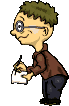 ЦЕЛИ, ОРИЕНТИРОВАННЫЕ НА РАЗВИТИЕ ЛИЧНОСТИ ОБУЧАЮЩЕГОСЯ 
(по Т.И.Шамовой)
Цели, ориентированные на развитие личностно-смыслового отношения обучающихся к изучаемому предмету:
 - актуализировать личностный интерес обучающихся к изучению темы;
- помочь обучающимся осознать социальную, практическую и личностную значимость учебного материала.
 Цели, ориентированные на развитие ценностных отношений обучающихся к окружающей действительности:
 - содействовать осознанию обучающимися ценности изучаемого предмета;
 - помочь обучающимся осознать ценность совместной деятельности.
Цели, связанные с обеспечением развития у обучающихся интеллектуальной культуры:
- создать содержательные и организационные условия для развития у обучаемых умений анализировать познавательный объект (текст, определение понятия, задачу и др.);
- обеспечить развитие у обучаемых умений сравнивать познавательные объекты;
 - содействовать развитию у обучаемых умений выделять главное в познавательном объекте (определении понятия, правиле, задаче, законе и др.);
- обеспечить развитие у обучаемых умений классифицировать познавательные объекты и др.
Цели, связанные с развитием коммуникативной культуры обучающихся:
 - содействовать развитию у обучающихся умений общаться;
обеспечить развитие у обучающихся монологической и диалогической речи.  
Цели, ориентированные на развитие рефлексивной культуры обучающихся:
 -  создавать условия для развития у обучающихся умений «приостановить» свою деятельность;
обеспечить развитие у обучающихся умения выделять узловые моменты своей или чужой деятельности как целого;
 -  содействовать развитию у обучающихся умения отстраниться, занять любую из возможных позиций по отношению к своей деятельности, ситуации взаимодействия;
 -  обеспечить развитие у обучающихся умения объективировать деятельности, т.е. переводить с языка непосредственных впечатлений и представлений на язык общих положений, принципов, схем и т.п.
Цели, ориентированные на развитие у обучающихся исследовательской культуры:
- содействовать развитию у обучаемых умений использовать научные методы познания (наблюдение, гипотеза, эксперимент);
- соблюдать условия для развития у обучаемых умений формулировать проблемы, предлагать пути их решения.
 
ü Цели, связанные с развитием у обучающихся оргдеятельностной культуры (культуры  самоуправления учением):
- обеспечить развитие у обучающихся умения ставить цель и планировать свою деятельность;
- создать условия для развития у обучаемых умения работать во времени;
- содействовать развитию у обучающихся умений осуществлять самоконтроль, самооценку и самокоррекцию учебной деятельности.
 
üЦели, ориентированные на развитие информационной культуры обучающихся:
- создать условия для развития у обучающихся умения структурировать информацию;
- обеспечить у обучающихся развития умений составлять простой и сложный планы;
Анкета
выявления затруднений молодых педагогов в организации обучения
ФИО молодого специалиста_____________________________________ УО _____________  моб.тел. ____________________________________
Практические советы молодому специалисту
3.      Начните урок энергично. Не задавайте ученикам вопрос: кто не выполнил домашнее задание? Это приучает к мысли, будто невыполнение урока - дело неизбежное. Необходимо вести урок так, чтобы каждый ученик с начала и до конца урока был занят делом.
           Помните: паузы, медлительность, безделье - бич дисциплины.
4.   Увлекайте учеников интересным содержанием материала, умственным напряжением, контролируйте темп урока, помогайте слабым поверить в свои силы. Держите в поле зрения весь класс. Особенно следите за теми, у кого внимание неустойчиво, кто отвлекается. Предотвращайте попытки нарушить рабочий порядок.
1. Приходите в кабинет немного раньше звонка. Убедитесь, все ли готово к уроку, красиво ли расставлена мебель, чистая ли доска, подготовлены ли наглядные пособия,  Добивайтесь, чтобы все ученики приветствовали вас организованно. Осмотрите класс, постарайтесь встретиться глазами со всеми ребятами. Старайтесь показать ученикам красоту и привлекательность организованного начала урока, но стремитесь к тому, чтобы на это уходило каждый раз все меньше и меньше времени.
2.        	  Не тратьте времени на поиски страницы вашего предмета в классном журнале. Ее можно приготовить на перемене, приучите дежурных оставлять на столе учителя записку с фамилиями отсутствующих учащихся.
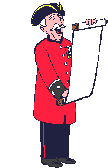 5.        	  Обращайтесь чаще с просьбами, вопросами к тем, кто может заняться на уроке другим делом.
6.      Мотивируя оценки знаний, придайте своим словам деловой и заинтересованный характер. Дайте указания ученику, над чем следует работать, проверьте выполнение данного задания. Это будет приучать к дисциплинированному труду. Ученик будет привыкать к тому, что указания учителя надо выполнять обязательно.
7.          	  Объективно оценивайте знания ученика, для оценки поведения пользуйтесь отметками за поведение и прилежание.
8.Нарисуйте в тетради для анализа схему размещения учеников в классе. Придумайте для себя систему знаков для обозначения видов работ, например, постановка вопросов - ?, ответы - !, высказывания без опоры – *, с опорой - ** и т.п.; можно использовать и начальные буквы   
 9.Заканчивайте урок общей оценкой работы класса и отдельных учеников. Пусть ученики испытывают чувство удовлетворенности от результатов труда на уроке. Постарайтесь заметить положительное в работе недисциплинированных ребят.
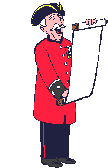 10.    Прекращайте урок со звонком. Напомните об обязанностях дежурного.
11. Удерживайтесь от излишних замечаний.
12.    Помните: налаживание дисциплины, может быть, единственная область педагогической практики, где помощь на уроке со стороны администрации идет не на пользу учителю. Обратитесь за помощью к самим ученикам. С нарушителем, которого класс не поддерживает, легче справиться. 
13.  Не допускайте конфликтов с целым классом или со значительной частью класса, а если он возник, не затягивайте его, ищите разумные пути его разрешения.
14.   Помните: там, где есть сомнения в правоте учителя, не говоря уже о тех случаях, когда вина его бесспорна, конфликт должен развязываться в пользу учеников.
15.      Помните слова Н. А. Добролюбова: "Справедливый учитель - это такой учитель, поступки которого оправданы в глазах учеников".
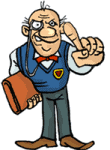 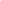 Пусть будет меньше праздников, чем будней,Но тот, кто стал Учителем, поймет:Какое счастье быть полезным людям,Учить Его Величество Народ!Нести Ему дар мудрости и знания,И доброты своей сердечный свет.Нет на земле ответственней призванияПочётнее и радостнее нет.Бессмертными идеями очерченПусть будет труд Ваш честен до конца!И Вам тогда откроются навстречуСограждан юных чистые сердца!И пронесут они как эстафету,Как память об учителе своёмСтремление краше сделать землю эту,Планету, на которой мы живём!
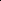 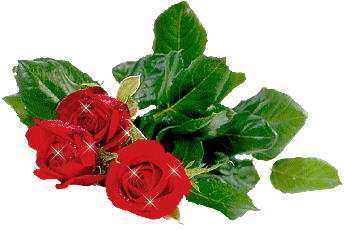 Литература
Запрудский Н.И.  «Моделирование и проектирование авторских дидактических систем»
МацкевичД.Г. Урок как основной показатель профессионализма учителя. 
Т.И.Шамова « Целеполагание на уроке»